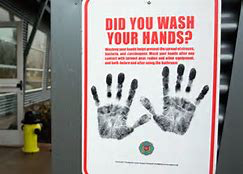 US Economy and 
Russia/Ukraine Economics
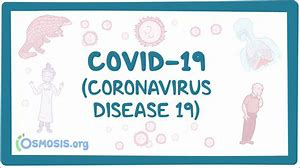 Vistage – Corte Madera
March 24, 2022

Jon Haveman, Ph.D.

National Economic Education Delegation
1
National Economic Education Delegation
Vision
One day, the public discussion of policy issues will be grounded in an accurate perception of the underlying economic principles and data.

Mission
NEED unites the skills and knowledge of a vast network of professional economists to promote understanding of the economics of policy issues in the United States.

NEED Presentations
Are nonpartisan and intended to reflect the consensus of the economics profession.
2
Who Are We?
Honorary Board: 54 members
2 Fed Chairs: Janet Yellen, Ben Bernanke
6 Chairs Council of Economic Advisers
Furman (D), Rosen (R), Bernanke (R), Yellen (D), Tyson (D), Goolsbee (D)
3 Nobel Prize Winners
Akerlof, Smith, Maskin
Delegates: 651+ members
At all levels of academia and some in government service
All have a Ph.D. in economics
Crowdsource slide decks
Give presentations
Global Partners: 49 Ph.D. Economists
Aid in slide deck development
3
Where Are We?
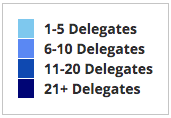 4
Available NEED Topics Include:
Coronavirus Economics
US Economy
Climate Change
Economic Inequality
Economic Mobility
Trade and Globalization
Minimum Wages
Immigration Economics
Housing Policy
Federal Budgets
Federal Debt
Black-White Wealth Gap
Autonomous Vehicles
US Social Policy
5
Credits and Disclaimer
This slide deck was authored by:
Jon D. Haveman, NEED
Scott Baier, Clemson University
Geoffrey Woglom, Amherst College (Emeritus)
Brian Dombeck, Lewis & Clark College
Doris Geide-Stevenson, Weber State

Disclaimer
NEED presentations are designed to be nonpartisan.
It is, however, inevitable that the presenter will be asked for and will provide their own views.
Such views are those of the presenter and not necessarily those of the National Economic Education Delegation (NEED).
6
Outline
State of the pandemic
The U.S. Economy
Hot Topics
Russia/Ukraine
Inflation
Monetary Policy
7
Making Real Progress!
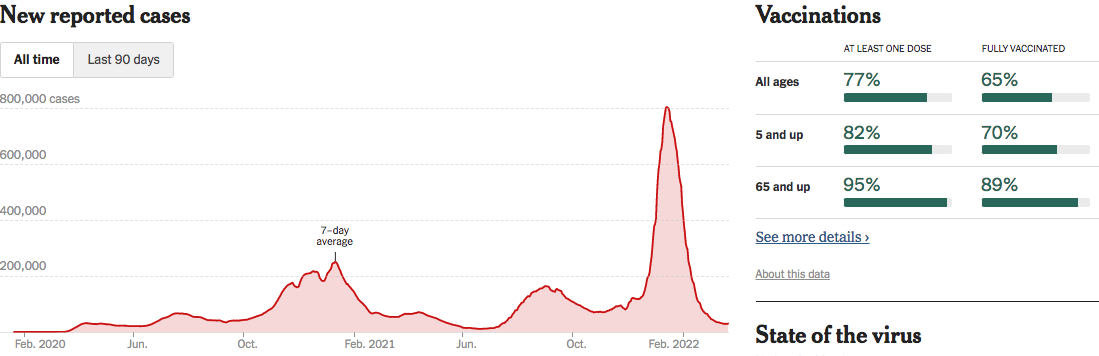 Nationally
8
Source: NYTimes
California Cases Are Falling Nicely
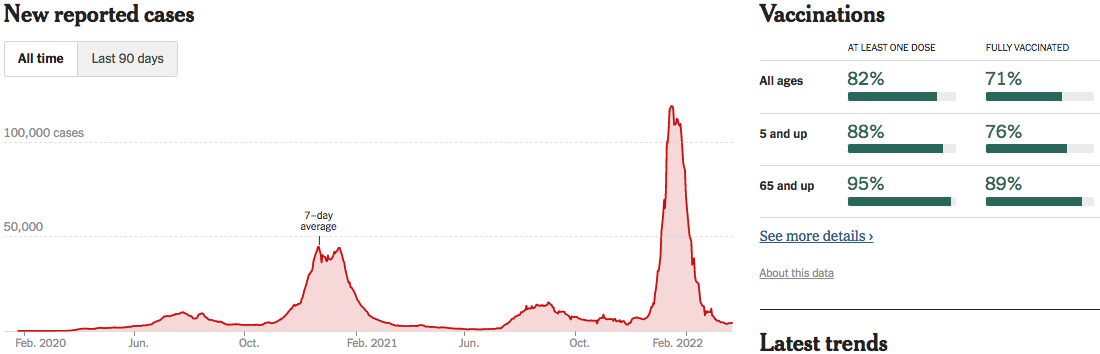 California
9
Source: NYTimes
and now: Russian Invasion of Ukraine
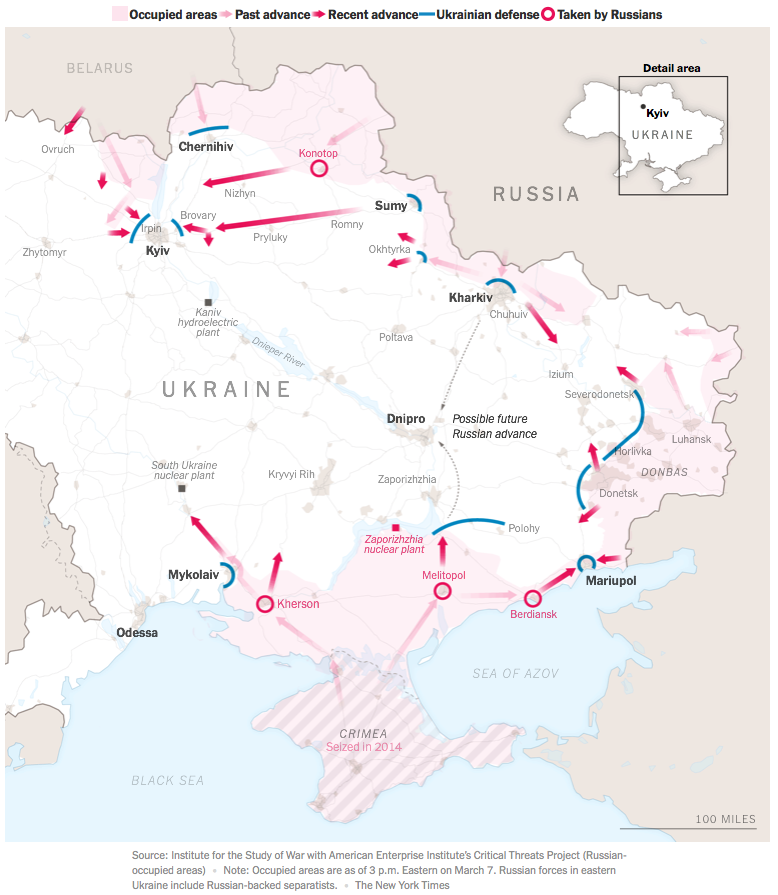 10
The U.S. Economy
11
GDP Trajectory: Pandemic Plunge!
GDP is:
$0.3 Trillion below 2019 forecast.
$0.7 Trillion ABOVE 2019-Q4 level.
12
Monthly Changes in Nonfarm Employment
13
[Speaker Notes: PAYEMS.png]
Monthly Changes in Nonfarm Employment
Recovery?
Delta
Recovery
Omicron
14
[Speaker Notes: PAYEMS.png]
Employment Gap
1.1 Million below February, 2020.
7.4 Million below where we should be.
15
[Speaker Notes: payroll_recent.png]
Trends in Labor Force Participation
0.6 Million below February, 2020.
3.7 Million below where we should be.
16
[Speaker Notes: CLF16OV.png]
Stocks: Jittery
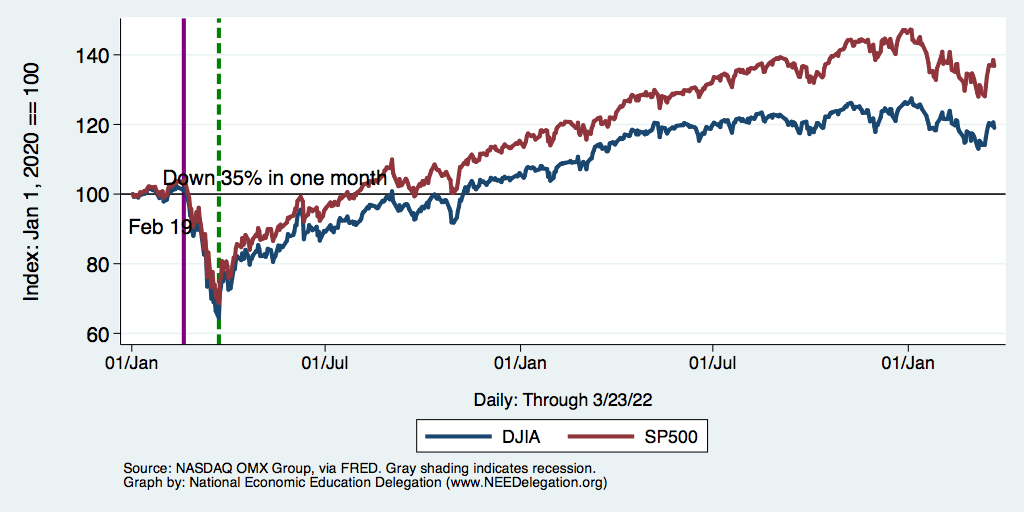 Interest rates, inflation, Ukraine….oh my!
17
Hot Topics
Russia/Ukraine
Oil
Wheat
Inflation
Monetary Policy
18
Russia/Ukraine(/Belarus)
19
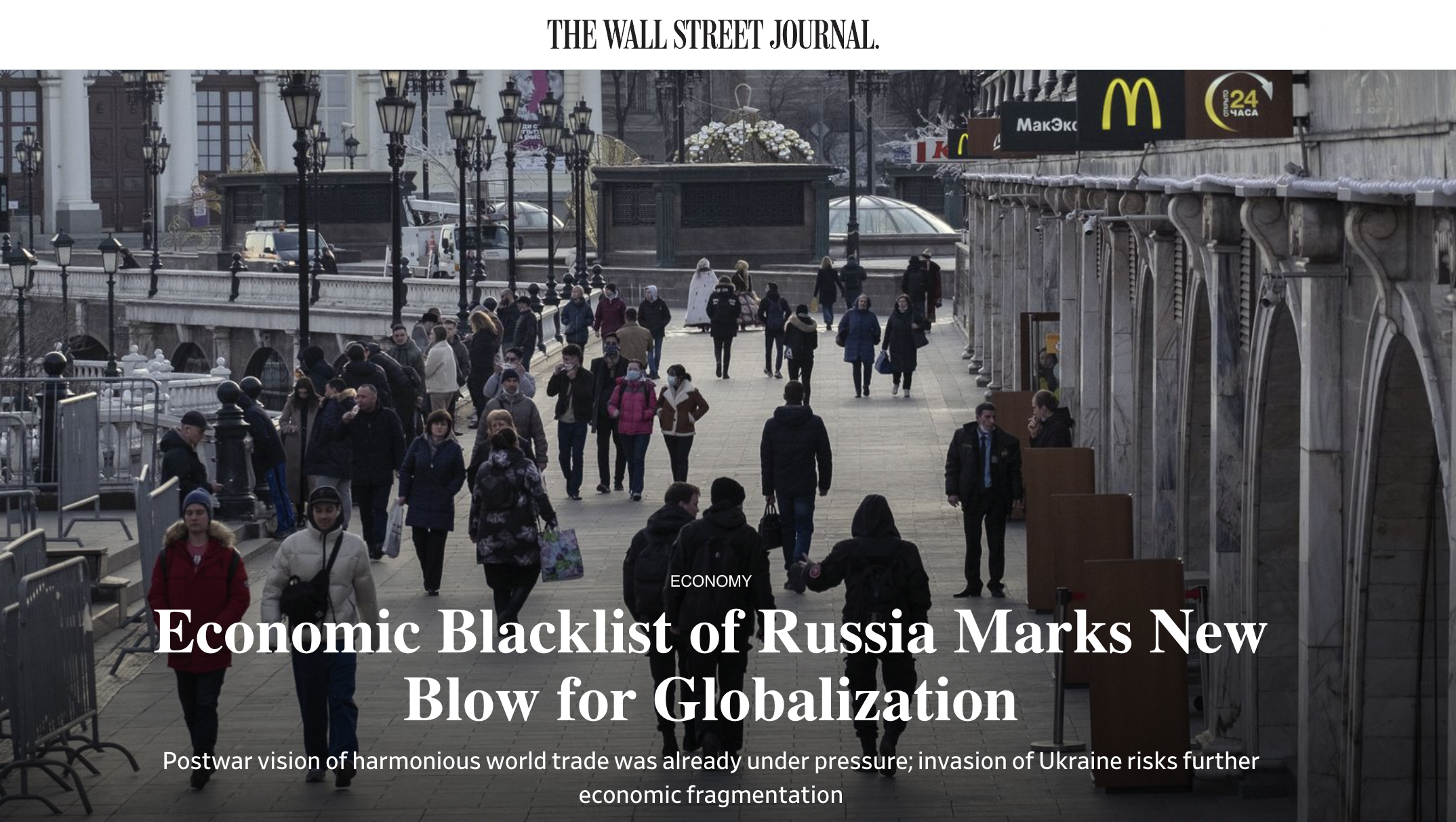 20
March 10, 2022
[Speaker Notes: Josh Zumbrun, “Economic Blacklist of Russia Marks New Blow for Globalization,” Wall Street Journal, March 10, 2022
https://www.wsj.com/articles/economic-blacklist-of-russia-marks-new-blow-for-globalization-11646940040?mod=itp_wsj&ru=yahoo]
Impact of Russia-Ukraine War
How Russia-Ukraine war impacts globalization
War itself disrupts trade, especially exports of
Ukraine:  wheat
Russia:  wheat, oil
Economic sanctions by governments disrupt
Financial linkages
Trade
Private companies stop dealing with Russia
21
Impact of Russia-Ukraine War
Financial sanctions by US, EU, UK, and others
Frozen foreign-held assets of individuals, Putin and dozens of others
Restrictions on Russia’s Central Bank’s use of international reserves
Several Russian banks removed from the Swift international payments system
Cut off many Russian banks from transactions and operations
Long list of Russian companies banned or restricted
Possible restrictions on Russia borrowing from IMF and World Bank
22
[Speaker Notes: Eir Noisoe and Valentina Pop, “Russia sanctions list: What the west imposed over the Ukraine invasion,” Financial Times, March 4, 2022.
https://www.ft.com/content/6f3ce193-ab7d-4449-ac1b-751d49b1aaf8]
Impact of Russia-Ukraine War
Trade sanctions by governments
Oil and other energy
Germany puts Nord Stream 2 gas pipeline on hold
US bans from Russia
UK to phase out Russian oil by end of 2022
EU to become independent from Russia by 2030
EU bans steel imports from Russia
US restricts exports to Russia, especially technology and military; later also to Belarus; later also luxury goods
EU and UK impose export restrictions similar to US
Ban on Russian air carriers by Canada, EU, US, UK
G-7 to revoke Russia’s most favored nation status
Permits them to raise tariffs on Russian goods
23
[Speaker Notes: https://bis.doc.gov/index.php/policy-guidance/country-guidance/russia-belarus]
Impact of Russia-Ukraine War
Private Companies Stop Dealing in Russia, per NBC News Mar 11:
Automotive:  Ford, GM, Toyota, …
Aviation:  Airbus, Boeing, American, Delta, United, …
Energy:  BP, ExxonMobil, Shell
Equipment:  Caterpillar, Honeywell, Deere
Food & Bev:  Burger King, Coke, McDonalds, Starbucks,…
Finance:  Citigroup, Deutsche Bank, Vanguard, …
Consumer goods:  Proctor & Gamble, Unilever,  Mars, …
Leisure:  Airbnb, Hilton, Expedia, …
Logistics:  DHL, FedEx, Maersk, UPS
Media:  Netflix, Roku, Disney, …
Payment services:  Amex, Visa, Western Union, …
And many more:  Consulting, Retail, Technology
24
[Speaker Notes: Haley Messenger and Noah Sheidlower, “Which companies have stopped doing business with Russia?” NBC News, updated Mar 11, 2022.
https://www.nbcnews.com/business/business-news/companies-stopped-business-russia-rcna19006]
Consequences for the Russian Economy
Devaluation of the Ruble
High interest rates
Shortages
Massive inflation
Not to mention the Oligarchs
Sanctions on 100 specific individuals.
Fear of renewed “Iron Curtain”
25
Consequences for the Global Economy
Primarily:
Oil
Wheat
Why?
Major suppliers of each
29% of world wheat production
20-40% of Europe’s oil and gas
Russia part of OPEC+
Russian and Ukranian combined economies are small. 
Don’t forget Belarus.
26
Oil  - West Texas Intermediate
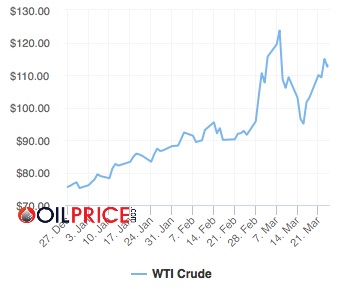 Russia Invades
Why did it fall?
Who knows?
Slack demand in China
Long bets sold
27
[Speaker Notes: https://oilprice.com/oil-price-charts/#WTI-Crude]
Oil Prices in Historical Context
28
Oil Prices in Historical Context – Inflation Adj.
29
Grains
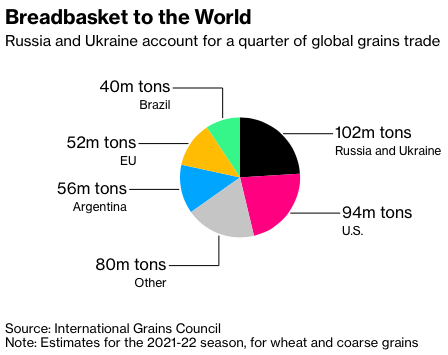 30
[Speaker Notes: https://www.bloomberg.com/news/articles/2022-03-02/wheat-soars-above-10-as-russia-invasion-stifles-black-sea-trade]
Grain Prices: All-Time High
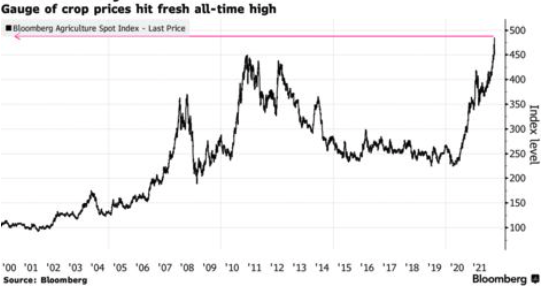 31
[Speaker Notes: https://news.yahoo.com/surge-wheat-prices-expected-seed-133755571.html?fr=yhssrp_catchall]
Oh, and…
40% of the world’s PALLADIUM comes from Russia.
Used in catalytic convertors.

70% of the world’s NEON comes from Ukraine.
Used in production of semiconductors.

Fertilizer: Russia is the world’s largest supplier.
Prices are 3-4x their 2020 levels.

Therefore: more supply chain issues, more inflation, food insecurity.
32
Inflation
33
Inflation News
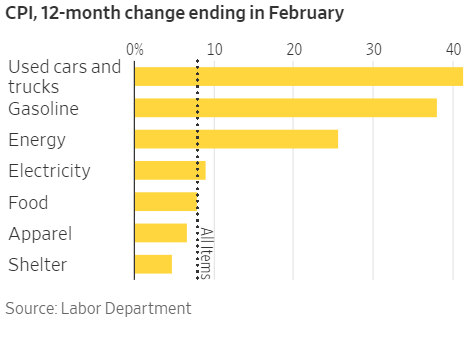 January 2022
All items: 7.9%  - new four decade high
34
Source: Wall Street Journal
[Speaker Notes: Why CPI overestimates or underestimates inflation – COVID CPI should reflect a change in purchases. Covid CPI 6.54%]
Food and Fuel are A Big Part of the Story
35
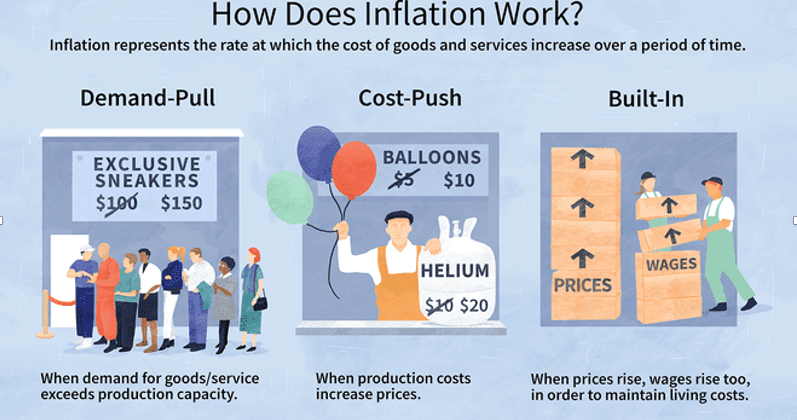 36
Source: Investopedia
We’re Buying Mostly … Stuff
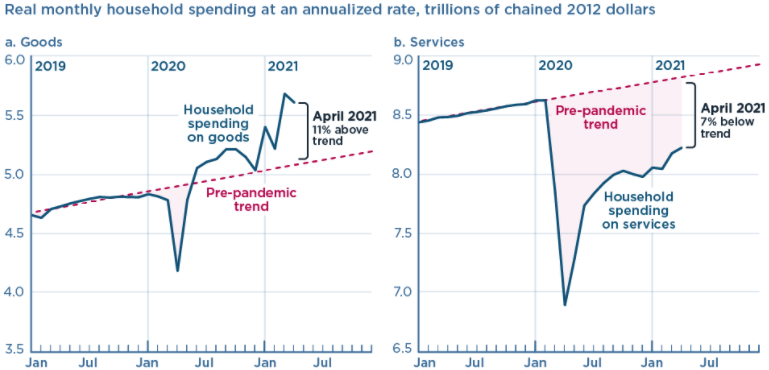 Demand-Pull
37
Source: Jason Furman, PIIE
Inflation: Concentrated
Cost-Push
38
Corporate Profits…Adding to Inflation?
39
Inflation – The Fed’s Metric! Not Sooo High.
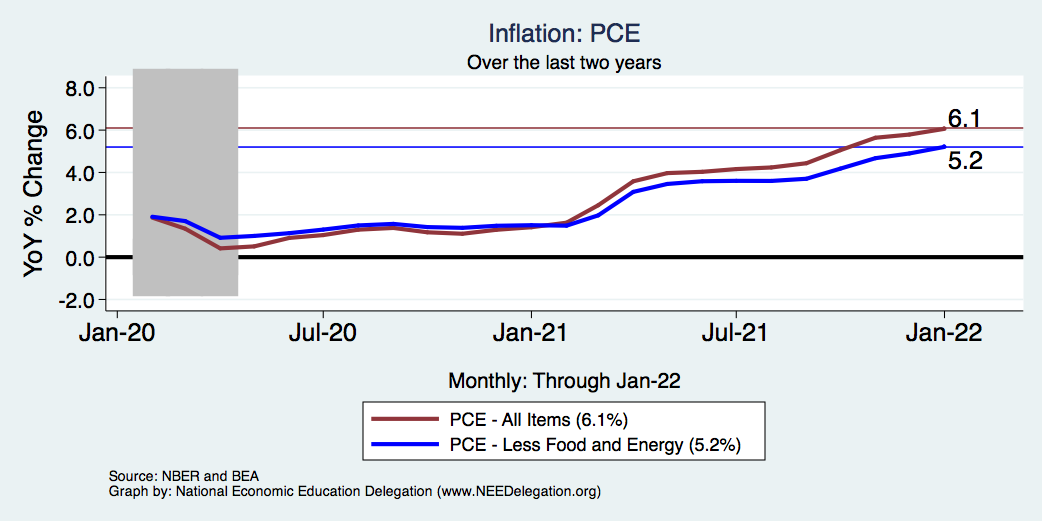 40
[Speaker Notes: Cpi_recent.png]
Goods are Driving Inflation
41
Inflation – PCE and Fed Suggest: I don’t know.
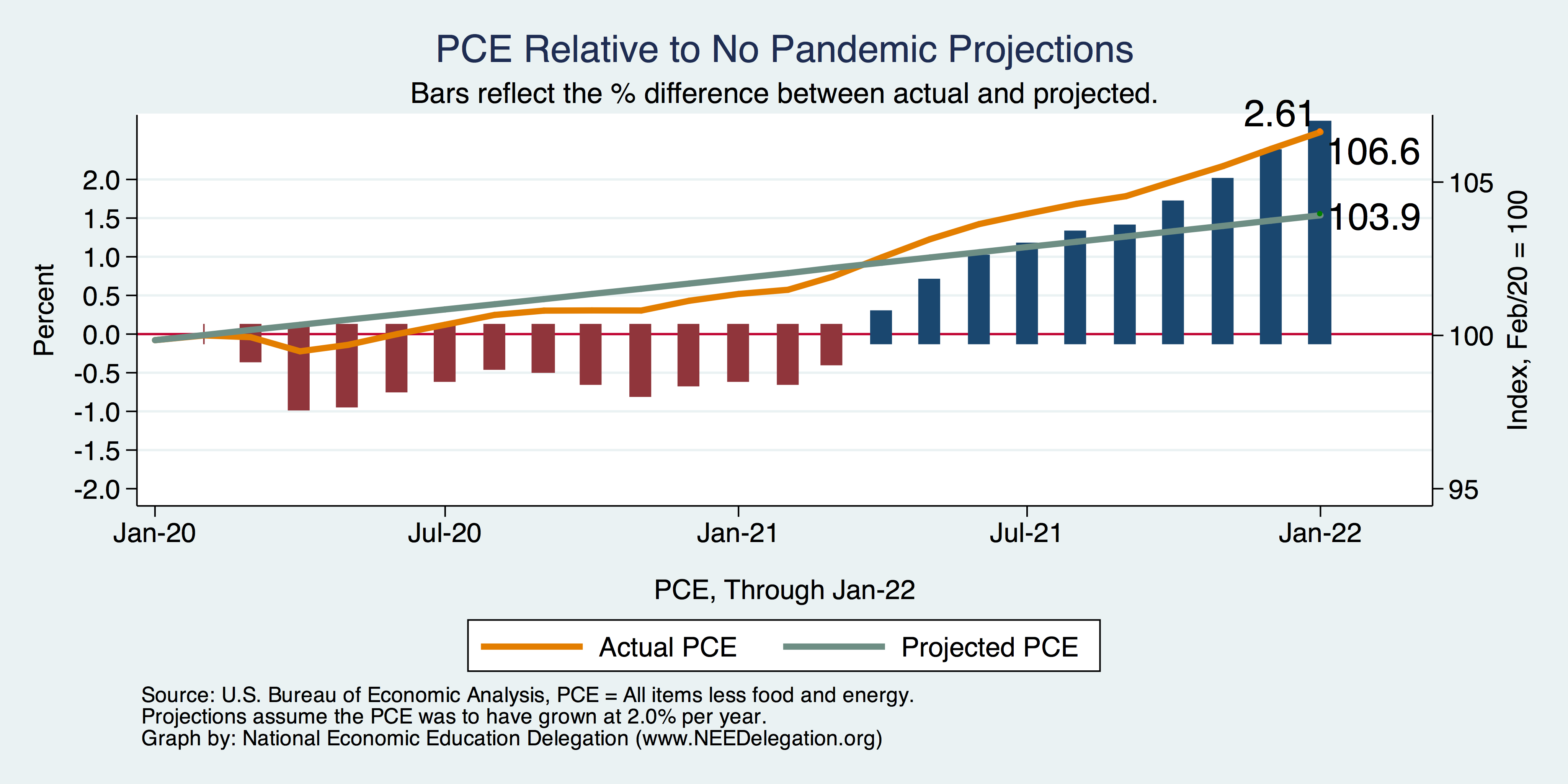 42
[Speaker Notes: Cpi_recent.png]
So Far Inflationary Expectations Look Stable
Professional forecasters, financial markets and the Fed itself think that inflation in 2022 will be in the 2.5-3%, range
Russia/Ukraine conflict may well raise these forecasts.
43
Measure of Inflation Expectations
Breakeven Inflation Rate = Difference between 
nominal and real 5-year and 10-year Treasury 
constant maturity securities. 

Market participants expect around 2.9% 
of inflation annually over the next 10 years and 
3.5% over the next 5 years. 

Inflation expectations are increasing – especially after the Russian invasion.
44
Monetary Policy
Fed has raised interest rates by 25 basis pts. (1/4%)
Is this enough or too much?
Nobody knows.
Likely not too much.
Should Fed be more aggressive?
Recessions tend to follow Fed aggression.
Inflation of 2010-11 says Fed should play it cool.
45
Federal Funds Rate
46
Conclusion
Recovery is well underway, but may be slowing.
GDP expanded by 5.7% percent in 2021, 3-4% in 2022.
2021 was an odd year.
Workers attained the upper hand.
Supply chains broke.
Inflation surged.
The economy rebuilt itself.
Biggest problems:
Supply chain bottlenecks.
Labor force participation.
Russian war in Ukraine
47
Where Are We Headed?
Economic fallout of the Russia/Ukraine conflict … will be modest?
Recession is a remote possibility, but not out of the question.
At best, back to where we were before the pandemic.
Economic growth of ~2%/year.
Low interest rates.
Inflation back in the 2% range.
How long is it going to take to get there and what will we endure?
Could be 5 years before we are back to equilibrium. NOT back to normal.
Next year: elevated inflation and interest rates.
2023: GDP growth relatively slow, but perhaps greater than recent averages.
48
Thank you!
Any Questions?


www.NEEDelegation.org
Jon D. Haveman
Jon@NEEDelegation.org

Contact NEED: info@NEEDelegation.org

Submit a testimonial:  www.NEEDelegation.org/testimonials.php

Become a Friend of NEED:  www.NEEDelegation.org/friend.php
49
Home Prices and Housing Starts
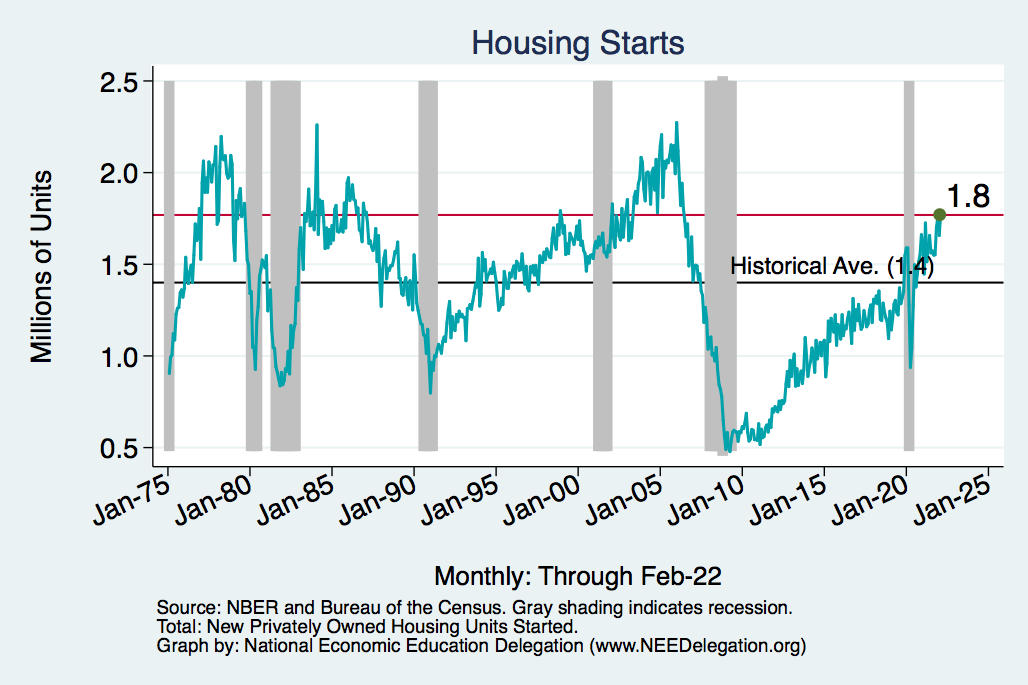 50
[Speaker Notes: Charts:
homeprices_recession.png
housing.png]
Home Prices and Home Sales
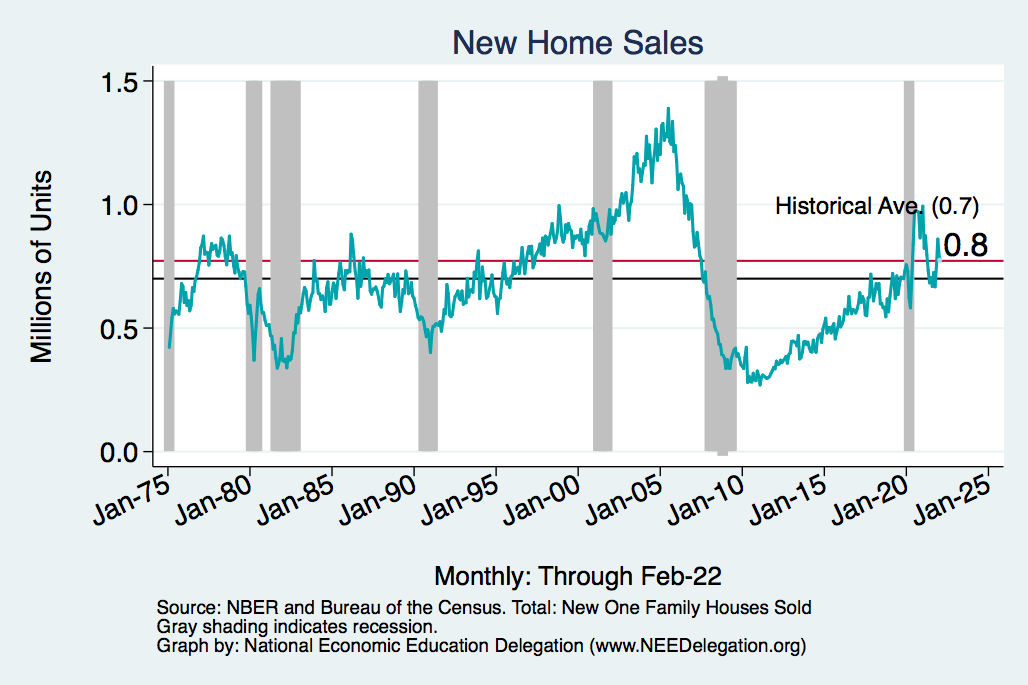 51
[Speaker Notes: Charts:
homeprices_recession.png
housing.png]
RE Experiences Differ!
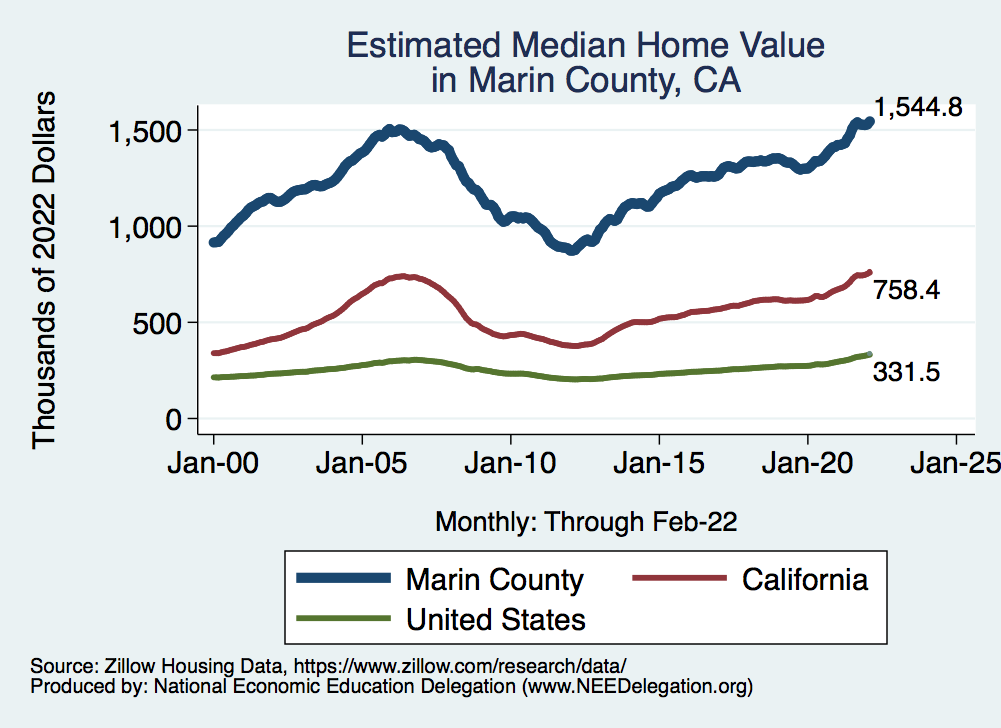 52
www.NEEDelegation.org/LocalGraphs
For every state and county in the United States.
Detailed graphs on employment, housing, moves, and other statistics.
53